PHY 712 Electrodynamics
9-9:50 AM  MWF  Olin 105

Plan for Lecture 5:
Reading: Chapter 1 & 2 in JDJ
Introduction to numerical methods 
Finite difference methods with 2-dimensional example (Section 1.13 of your textbook)
Finite element methods with 2-dimensional example (Section 2.12 of your textbook)
1/26/2018
PHY 712  Spring 2018 -- Lecture 5
1
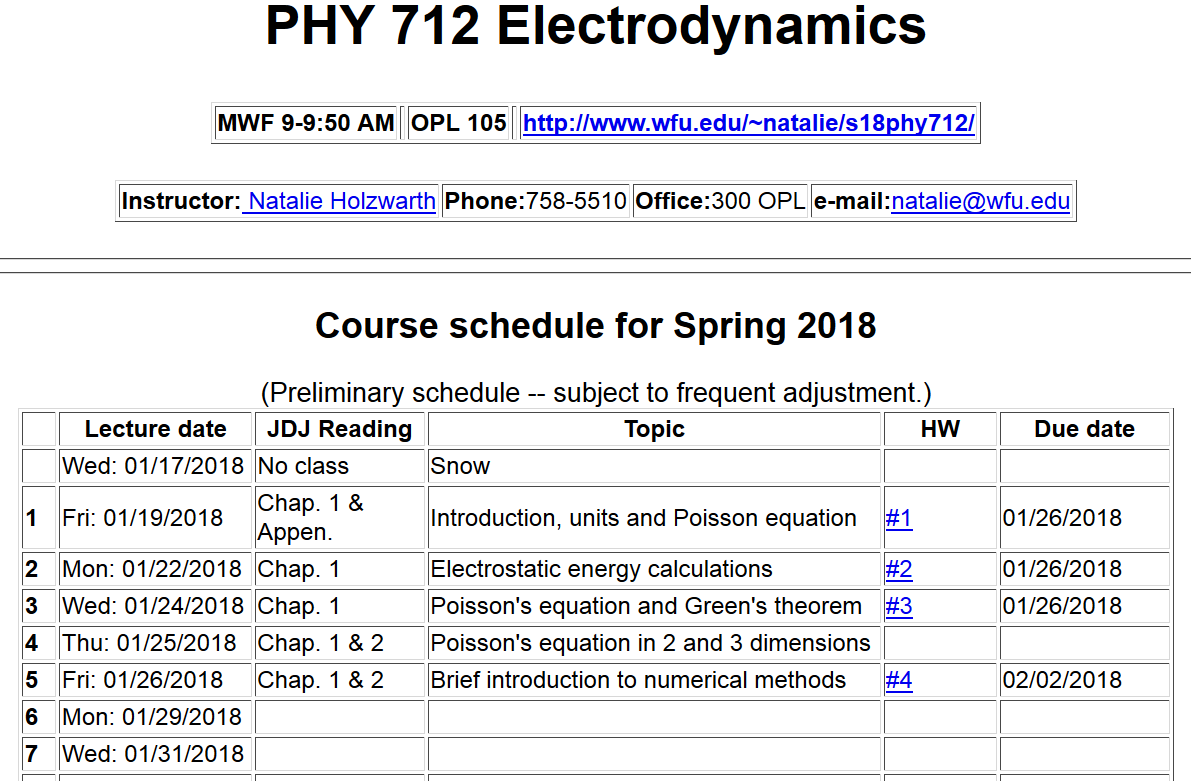 1/26/2018
PHY 712  Spring 2018 -- Lecture 5
2
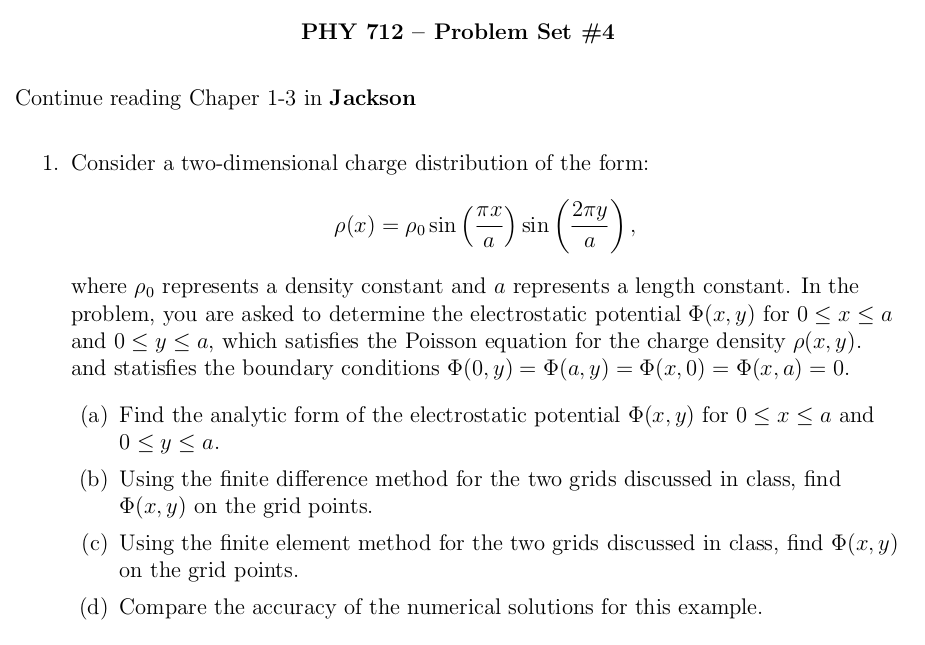 1/26/2018
PHY 712  Spring 2018 -- Lecture 5
3